Урок литературного чтения Весёлые стихи Б.Заходера «Два и три», «Песенка-азбука»
Подготовила учитель начальных классов 
МОБУ Новобурейской СОШ № 1 
Фокина Н.Н.
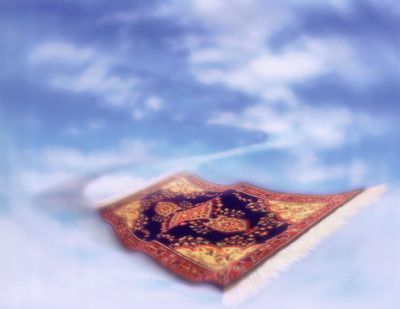 Страна
 Вообразилия
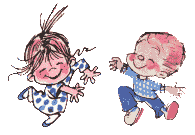 ух   ох   ай   он   уж   ил   да   не   ты

нас    нос    вот    два    три    как    раз

шути   бери   стол   пари   один    отец

почти   умеет   класс   самый   пошёл

будет   такой   смотри   третий   потому

возьму    первый    десять    всегда
Чтение согласных
РЛДПНРМВКБШДЖЧЗ
Скороговорка
Водовоз вёз воду из-под водопровода.

 
                   У четырех черепашек   
            четыре      черепашонка.
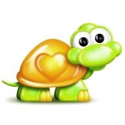 Борис Владимирович Заходер
поэт

писатель

драматург

переводчик
Лучший подарок ,
по-моему, МЁД!
Это и Ослик сразу 			поймёт!
Даже немножечко – 
Чайная ложечка – 
Это уже хорошо!
Ну, а тем более – 
ПОЛНЫЙ ГОРШОК!
Песнища 
про лучший
 подарок
Конец 
твоим страданиям,
И разочарованиям,
Мучениям, терзаниям
Обидам и невзгодам,
Когда тебе
(Или ему)
Когда… (Ну, всё равно кому!)
Подарят в День Рождения
Горшочек с мёдом!
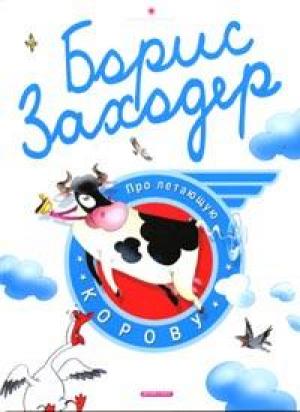 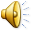 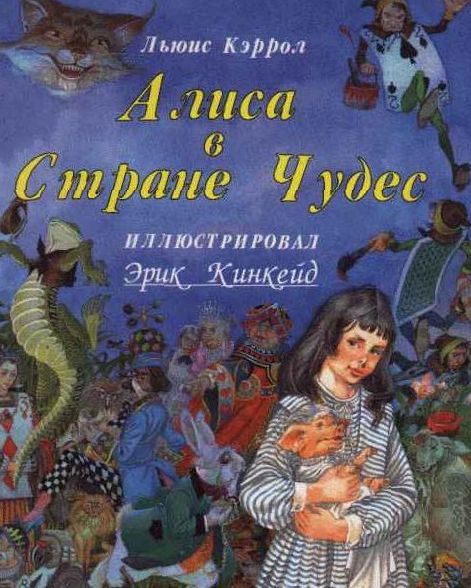 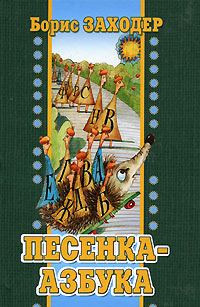 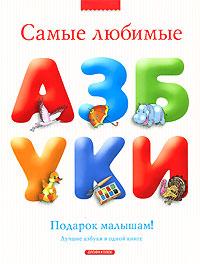 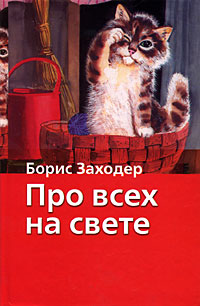 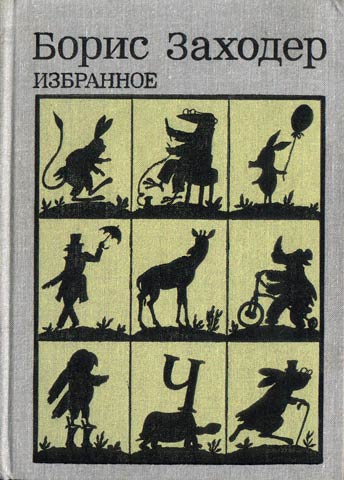 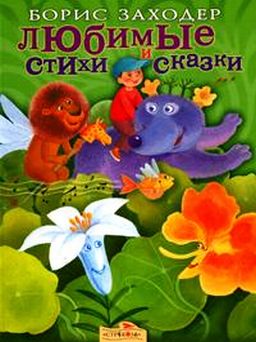 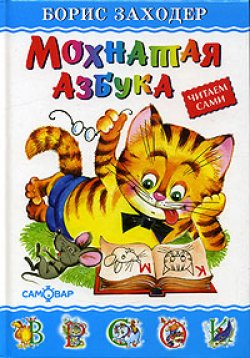 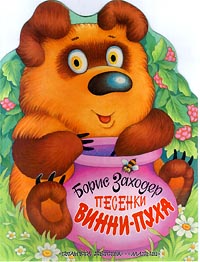 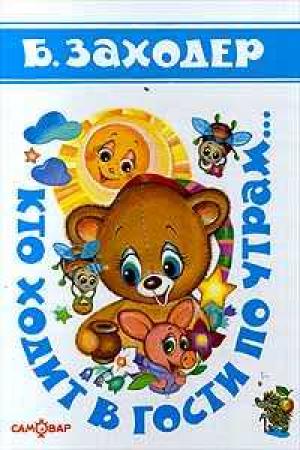 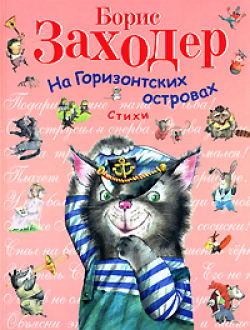 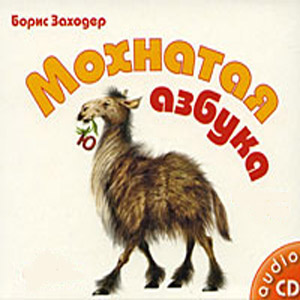 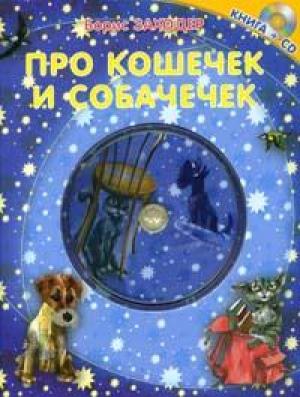 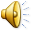 Борис Заходер
«Два и три»
«Песенка-азбука»
Найди в тексте слова:
- Вот молодец!
У
А
З
А
Б
К
Обложки книг
http://epub.at.ua/news/2009-1-25 
http://www.ozon.ru/context/detail/
http://amnesia.pavelbers.com/Knigi 
http://htmlbooks.narod.ru/books/carroll/z/alisa_zt.htm
http://www.kniga.ru/books/ 
http://www.bookvoed.ru/searching_for_shop374185.html
http://darjakaisa.ru/page/26/
http://www.kniga.ru/children/87798
http://family.booknik.ru/reviews/?id=27636 
http://cityread.ru/page/1715/
http://books.imhonet.ru/style/1/?tags=686t674t795
http://www.bookbazaar.ru/books-biblion/10332/116/5/
http://bulgakov.lit-info.ru/shop/book/
Рамка
http://www.art-apple.ru/thumbnails.php?album=search&search
Анимационные картинки
http://fantasyflash.ru/anime/
http://myun.narod.ru/2/gif.html
http://myun.narod.ru/2/gif.html
Картинки из мультфильмов
http://www.afisha.ru/personalpage/ 
http://market.liveinternet.ru/?id=10709&vendor=5728